ふるさと納税
名古屋大学
柳原光芳ゼミナール
発表の流れ
研究動機
ふるさと納税の概要説明
研究の流れ
地方交付税とは
ふるさと納税による地方交付税への影響の分析（結果）
（国から地方自治体Bに資金が流れていた場合の考察）
（地方自治体Aから地方自治体Bに資金が流れていた場合の考察）
ふるさと納税制度の概要（１）
「今は都会に住んでいても、
　自分を育んでくれた「ふるさと」に、自分の意思で、
　いくらかでも納税できる制度があっても
　良いのではないか」

　(出典：「ふるさと納税研究会」報告書)
[Speaker Notes: 「今は都会に住んでいても、自分を育んでくれた「ふるさと」に、自分の意思で、いくらかでも納税できる制度があっても良いのではないか」(出典：「ふるさと納税研究会」報告書)
という考えをもとにはじまった制度]
ふるさと納税制度の概要（２）
自治体にふるさと納税を行った場合

寄附額のうち2,000円を越える部分
所得税と住民税から控除される（原則として全額）




参考画像：
http://www.soumu.go.jp/main_sosiki/jichi_zeisei/czaisei/czaisei_seido/furusato/mechanism/about.html
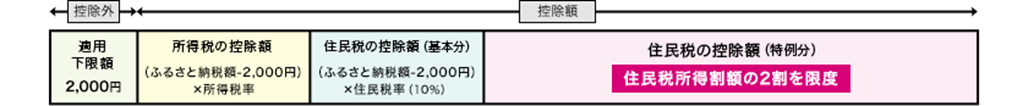 ふるさと納税制度の概要（３）
寄附者（納税者）
例えば1万円のふるさと納税をした場合
2000円を引いた8000円分の税金が控除される




参考画像：
http://subaru-juku.com/hometown-tax-system-678
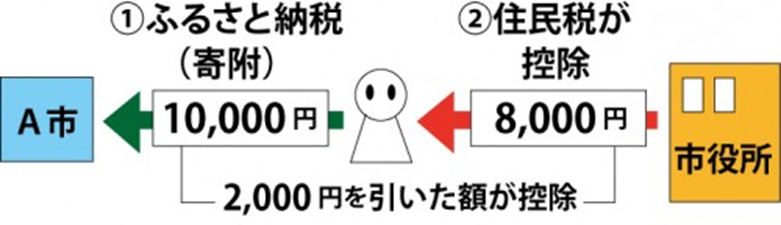 ふるさと納税制度の概要（４）
寄附される自治体
例えば1万円のふるさと納税をした場合
10,000円がふるさと納税収入を得る
特産物を特典として寄附者に送る自治体も多い


特産物　　　　　＜―――　　A市　　＜―　10,000円　―　寄附者
特定事業財源
ふるさと納税制度の概要（５）
寄付した納税者の住む自治体

例えば1万円のふるさと納税をした場合
8,000円分の所得税や住民税を控除する

寄附者　＜―　8,000円　―　B市
研究動機
ふるさと納税制度
	2008年4月に公布
	納税額：平成21年度　約70億円
				→平成26年度　約140億円

近年特典競争が激化
本来の目的：
	ふるさとを応援し地方活性化を促進する
			→外れていないか？
[Speaker Notes: しかし最近、より多くの寄付を集めるため、各自治体が納税者に送る特典競争が激化。
元々は地方の特産品の野菜や果物を送る自治体がメインだったが、寄付者の気を引くためにパソコンなどの家電製品、さらには航空券を特典にする自治体も。
寄付者も特典を重視して納税先を選ぶようになり、ふるさと納税の本来のふるさとを応援し地方活性化を促進するという目的から外れているように思われる
今のふるさと納税は国や地方公共団体を単位として見たときに、資金の流れにどのような影響を与えているのか調べたい



時間調節
平成20年度のデータがないけどごまかしてよい？
資金の言葉のチョイス
ふるさと納税が新しい制度なので、先行研究で似た研究をしているものはない
　→そのため先行研究についての発表は省略]
疑問
ふるさと納税は、
国や地方公共団体を単位として見たときに、
資金の流れにどのような影響を与えている
のか調べたい
[Speaker Notes: ふるさと納税は、
国や地方公共団体を単位として見たときに、
資金の流れにどのような影響を与えている
のか調べたい]
研究の流れ	～ふるさと納税制度による資金の流れを調べる～
地方交付税
増額
地方自治体A
地方自治体B
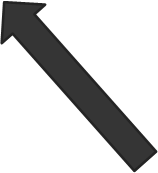 国
お礼
控除
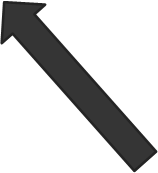 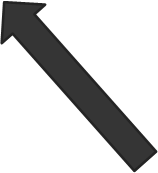 寄付金
個人
[Speaker Notes: ふるさと納税によってどこからどこに資金が流れているのか]
地方交付税とは
全国的に一定の行政水準を確保するための
　地方財政調整制度

国が徴収した税を、地方公共団体に交付することにより、
　地方税収入の不均衡による地方公共団体の財政力格差を調整
　するもの

性格
	自治体独自の判断で使える一般財源
	地方収入の約18％を占める
地方交付税の算出方法
各団体ごとの普通交付税額 
	＝ （ 基準財政需要額 － 基準財政収入額 ） ＝ 財源不足額

基準財政需要額
	基準財政需要額は、その地方公共団体の自然的・地理的・社	会的諸条件に対応する合理的でかつ妥当な水準における財政	需要

基準財政収入額
	各地方自治体の収入見込み額
	標準的な地方税収入 × ７５／１００ ＋ 地方譲与税等
[Speaker Notes: 現在の地方交付税制度
	地方公共団体が寄付金を受けた場合…地方交付税が減少することはない
	寄付者の住所地の地方公共団体…個人住民税減少分の75％は基準財政収入額に反映される]
ふるさと納税による地方交付税への影響の分析（結果）
各団体ごとの普通交付税額 
	＝ （ 基準財政需要額 － 基準財政収入額 ） ＝ 財源不足額

ふるさと納税資料が開始される前の会議の報告書には、基準財政収入額にふるさと納税制度による控除額を反映させるとの記述

実際の制度が基準財政収入額に反映させているかはわからない
[Speaker Notes: 地方交付税交付額]
ふるさと納税によってどんな資金の流れが起こっているのか？
地方交付税
増額
地方自治体A
地方自治体B
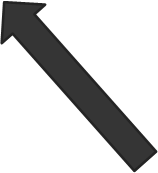 国
控除
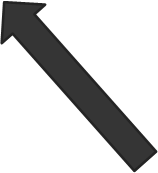 寄付金
個人
[Speaker Notes: ふるさと納税によって一体どんな資金の流れの変化が起こっているのか。

ふるさと納税は、都市から地方に資金を流すための制度なのか。（教育コスト）

ふるさと納税は基本的に、自治体Bが大都市、自治体Aが地方で財政不足の自治体を想定している。
その場合はB→Aに資金が流れるので問題ない。

しかし、地方自治体Bが財源不足の地方の自治体であった場合、自治体Bが赤字になってしまう。
それを補うために国から地方自治体に地方交付税の増額があるはず。
しかしこれは本当にあるのか。なかった場合、]
ふるさと納税制度
地方
都市
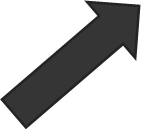 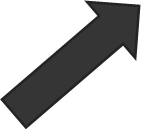 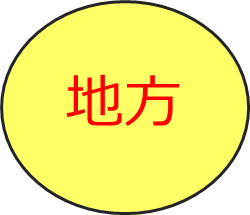